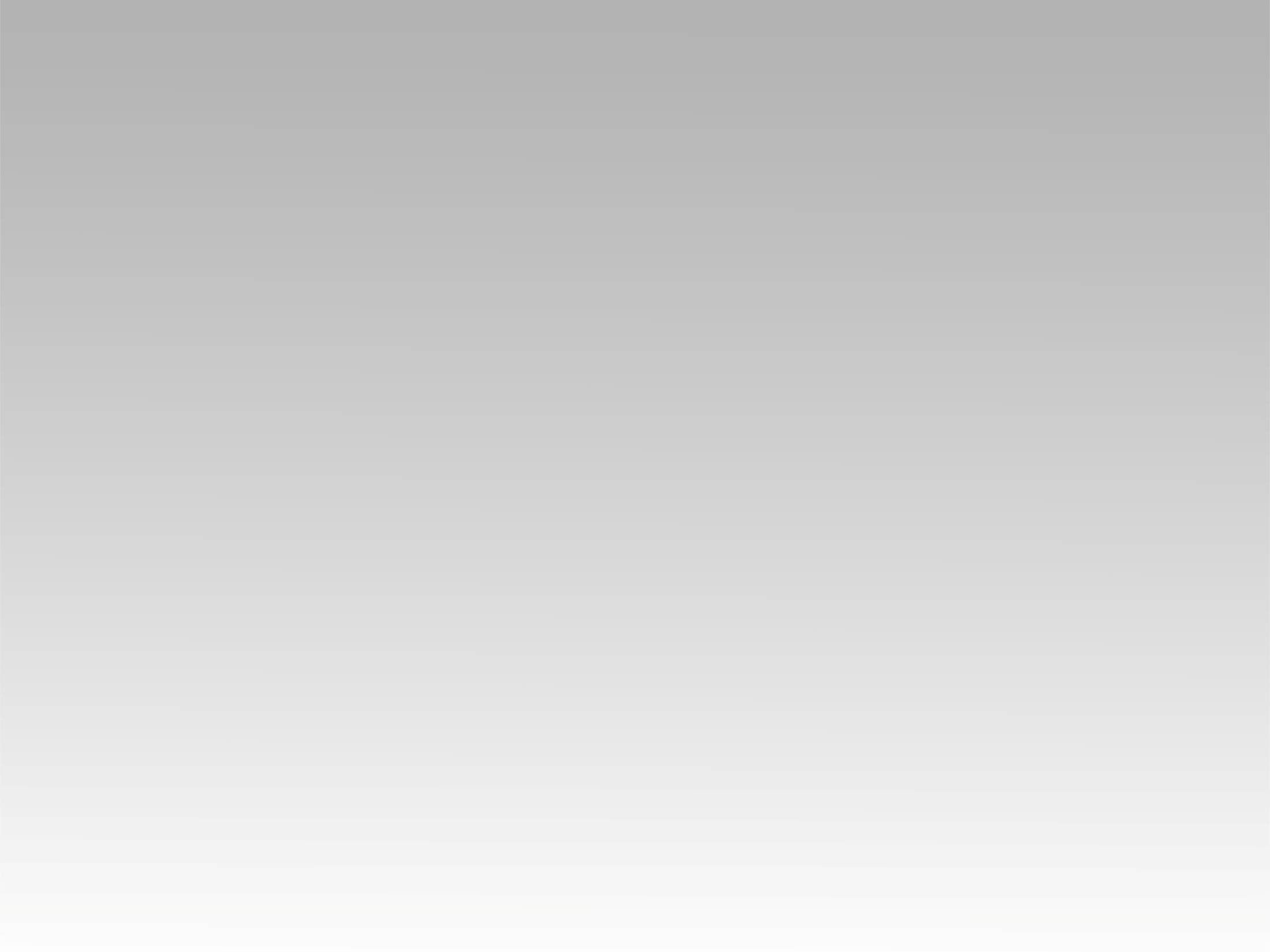 تـرنيــمة
لا بالقدرة ولا بالقوة
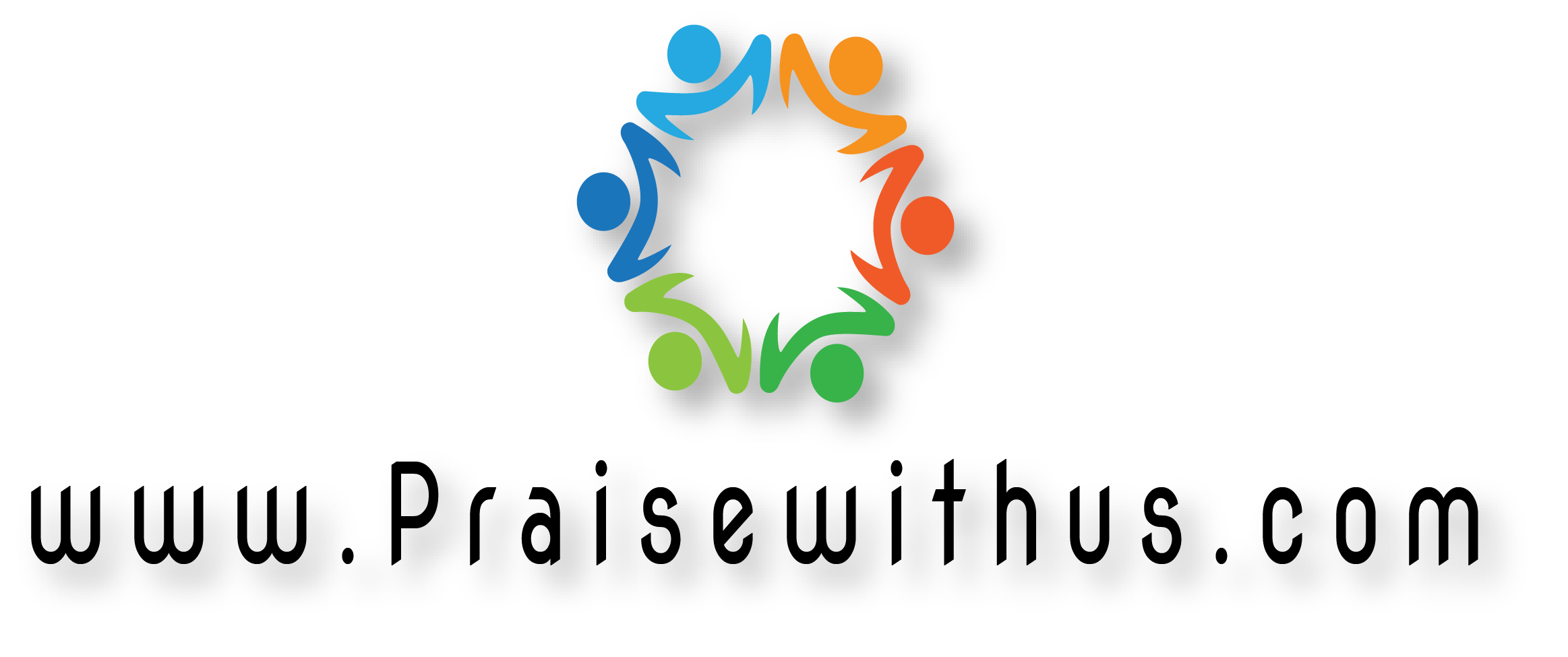 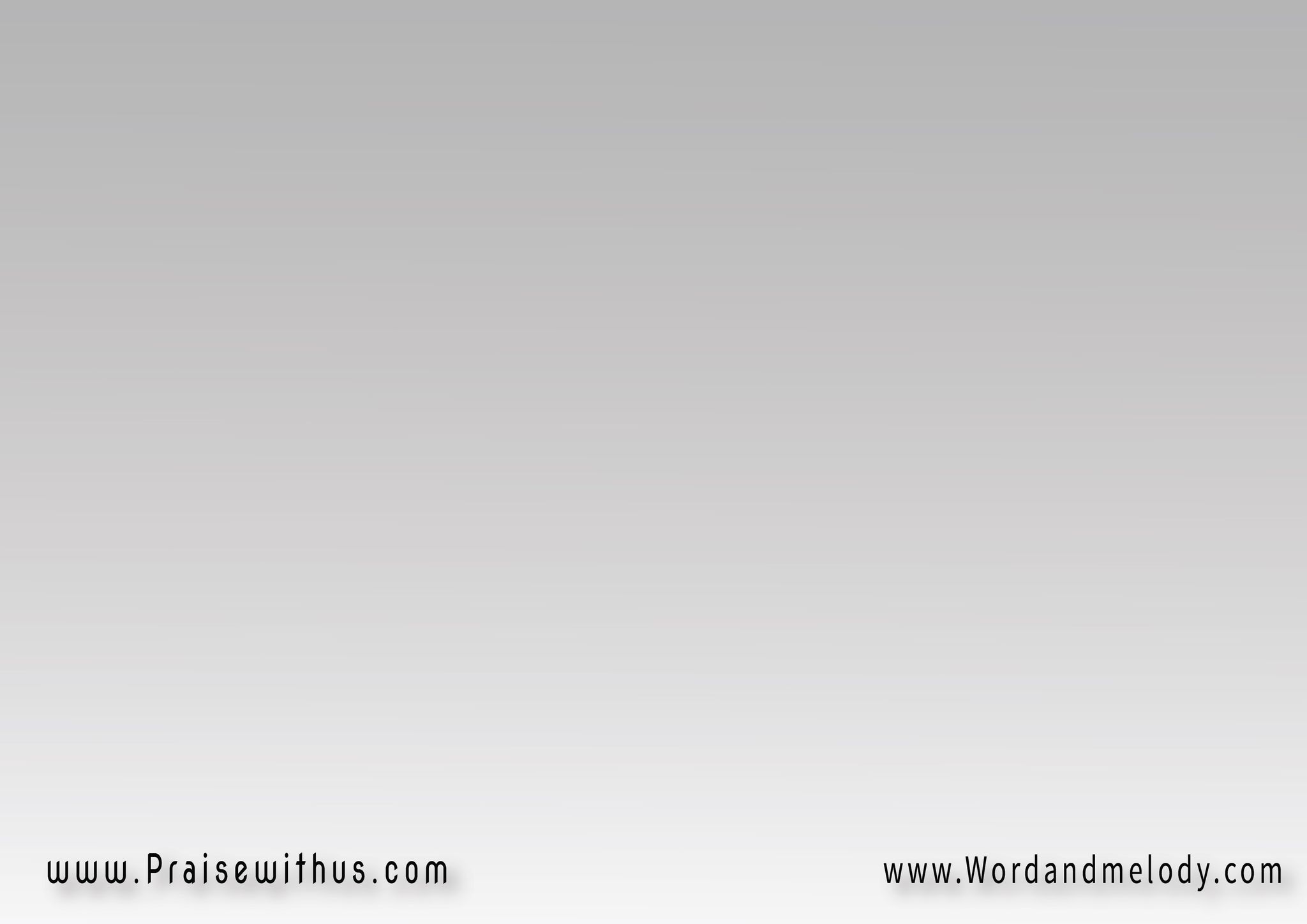 القرار:
(لا بالقوة ولا بالقدرة 
لكن بروحك هاتدي نصرة) 2
وتشفي جرحي  وتطلق أسرى
وتعود وتحيي يا رب شعبك
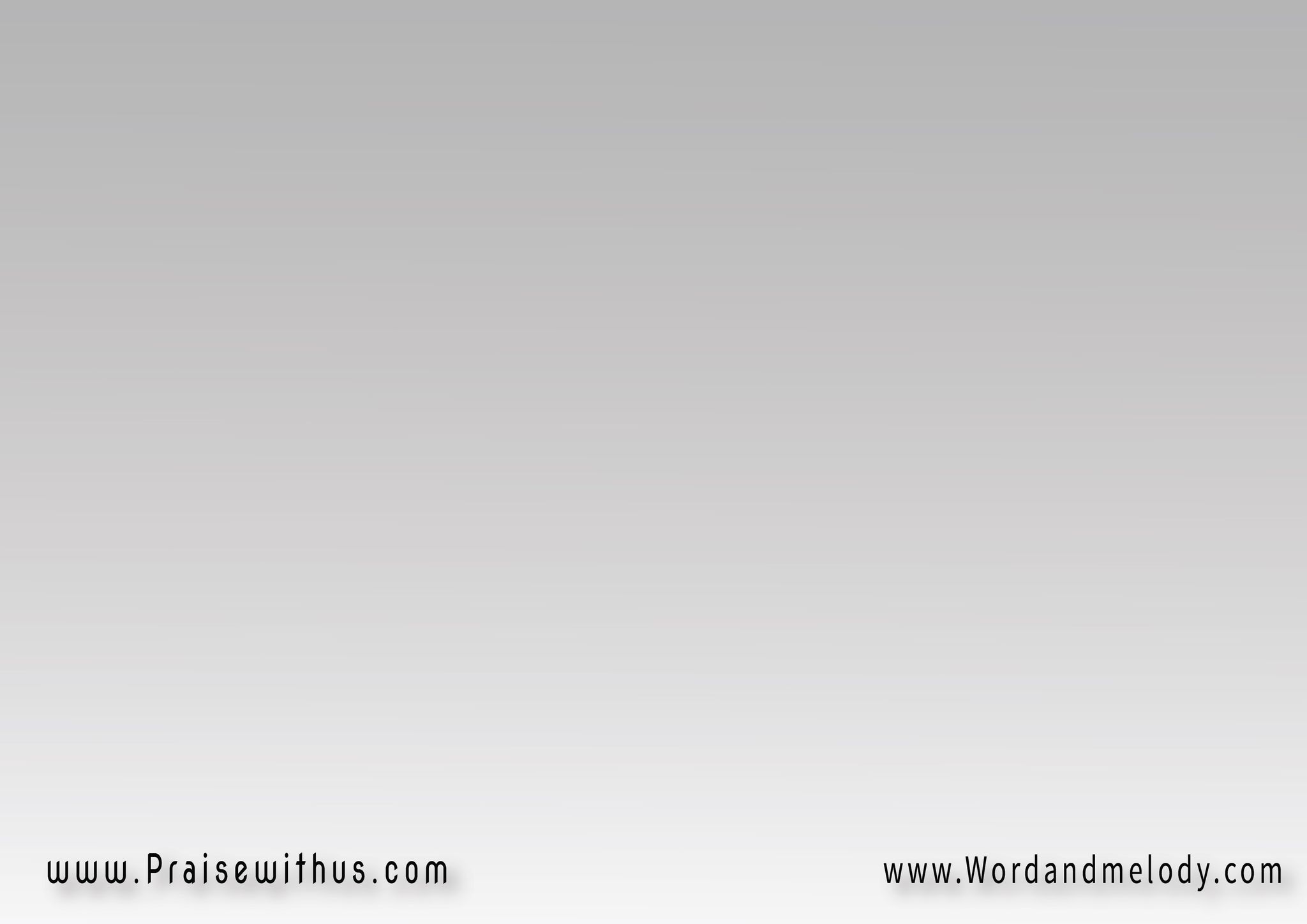 1-
مهما تزيد الصعاب وتكبر  
إيمانا إنك يا رب تقدر
تفتح ببان تهدم سدود 
وفوق بحور بالشعب تعبر
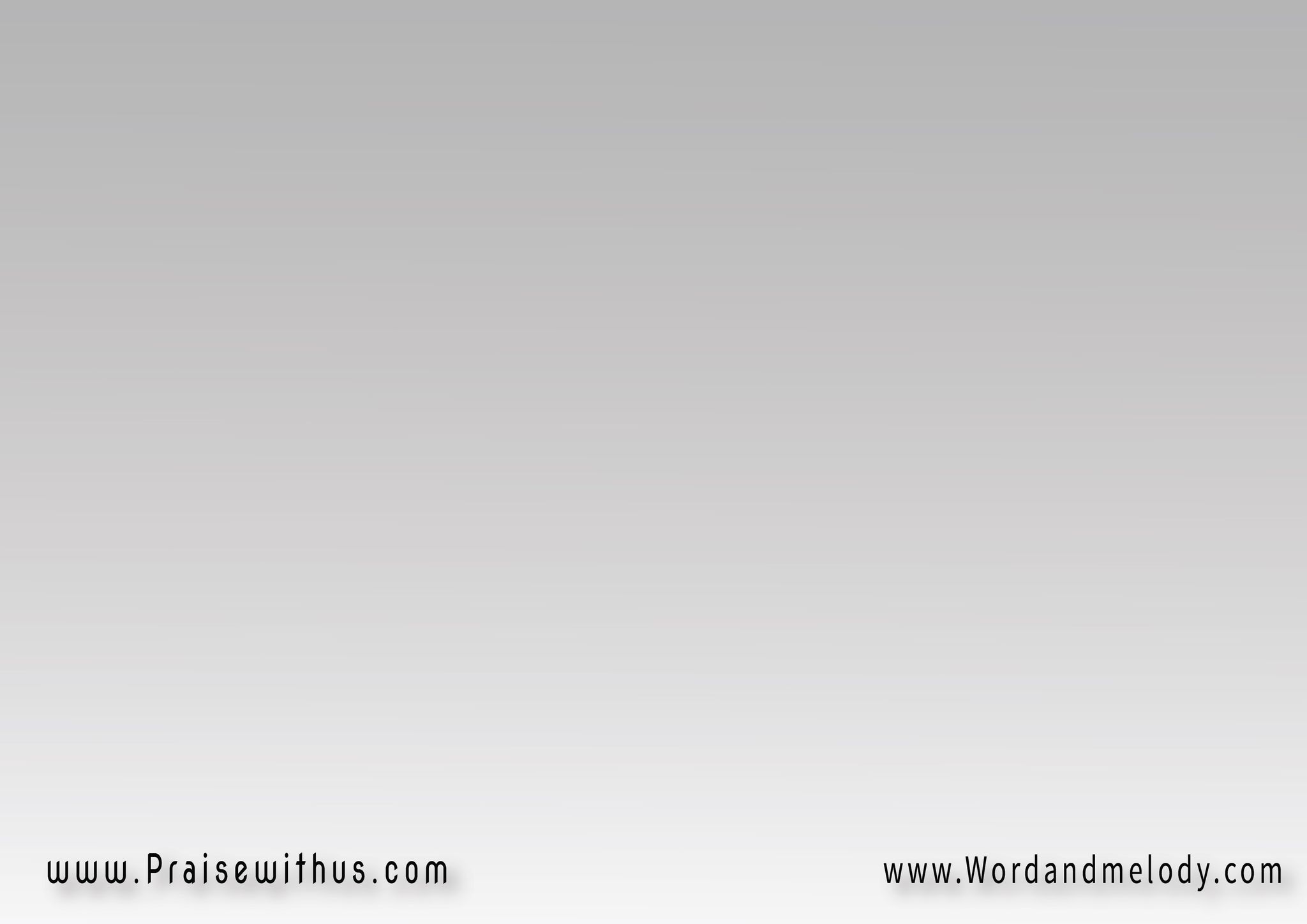 القرار:
(لا بالقوة ولا بالقدرة 
لكن بروحك هاتدي نصرة) 2
وتشفي جرحي  وتطلق أسرى
وتعود وتحيي يا رب شعبك
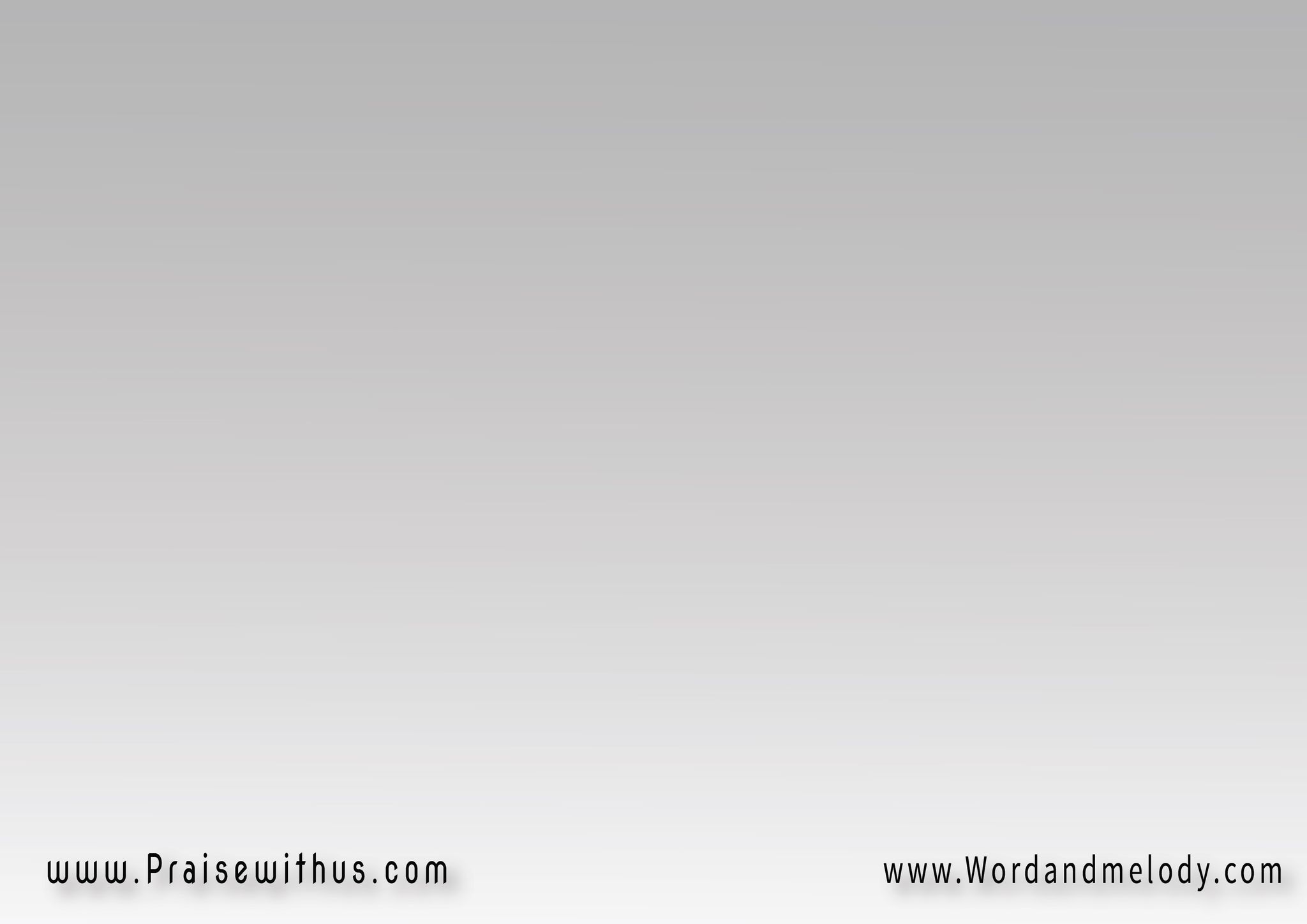 2-
يا رب إنت رجل الحرب والمستحيل عندك مش صعب
ياللي الجبال بتدوب قدامك هانعدي بيك الخوف والكرب
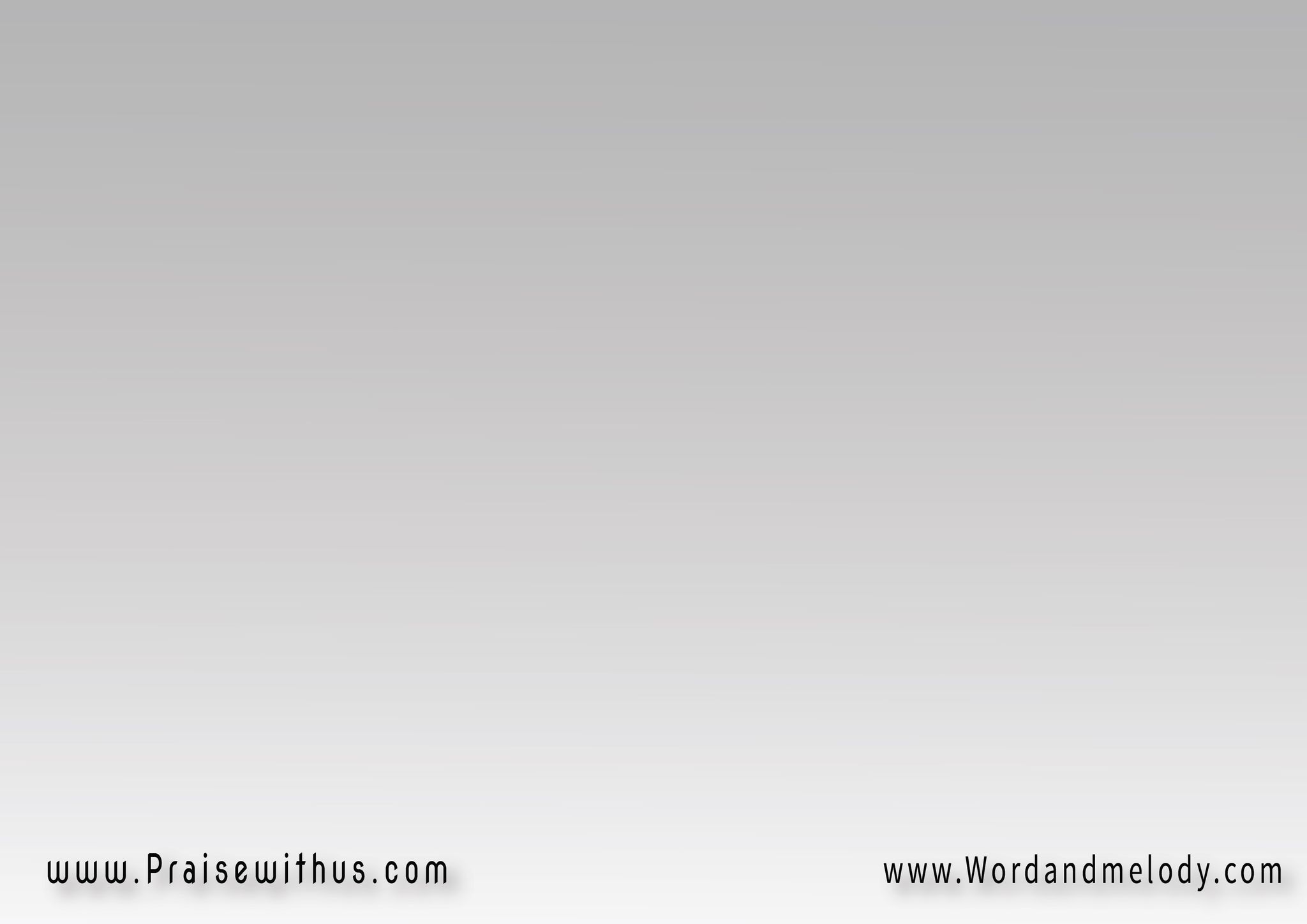 القرار:
(لا بالقوة ولا بالقدرة 
لكن بروحك هاتدي نصرة) 2
وتشفي جرحي  وتطلق أسرى
وتعود وتحيي يا رب شعبك
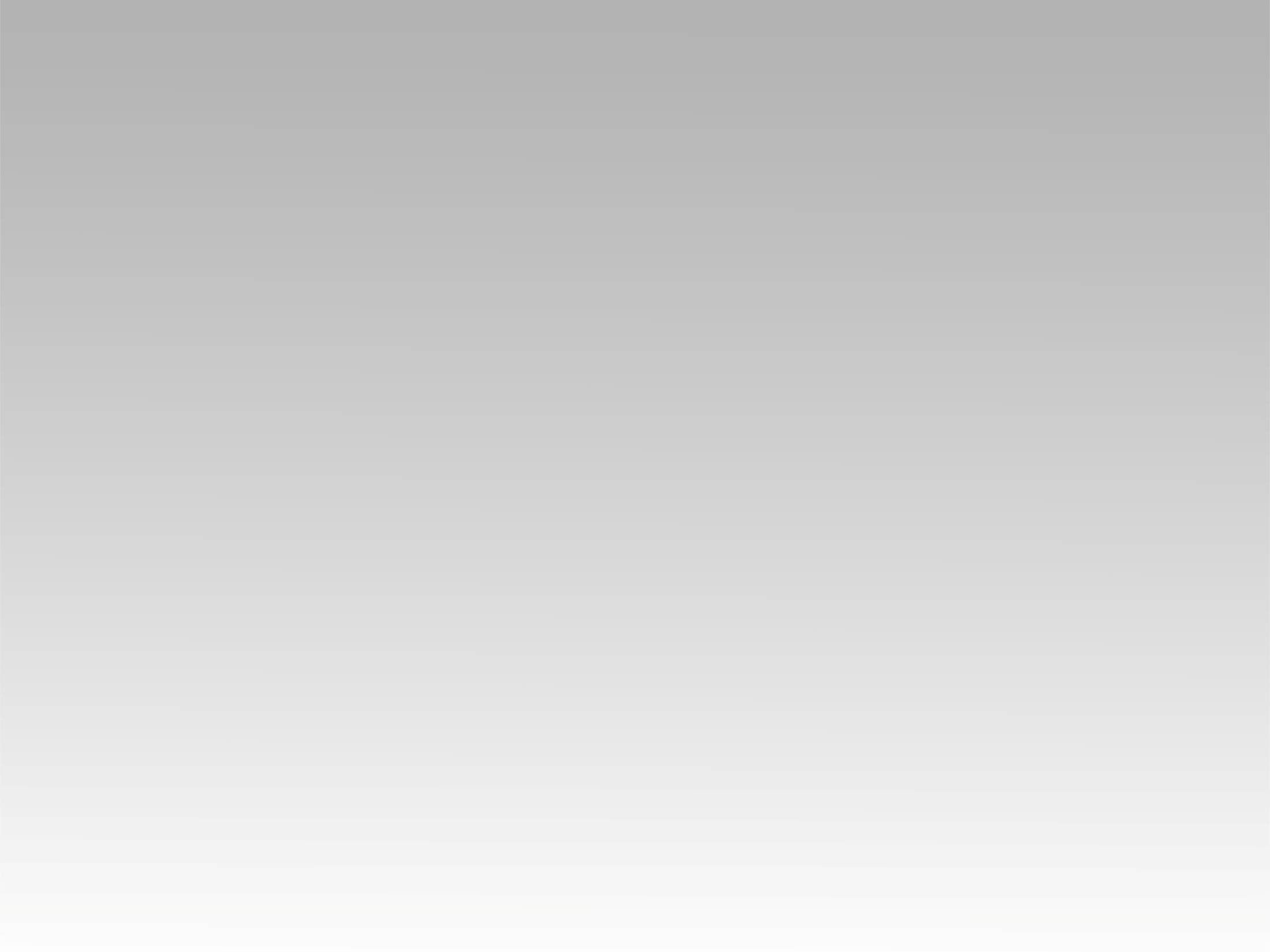 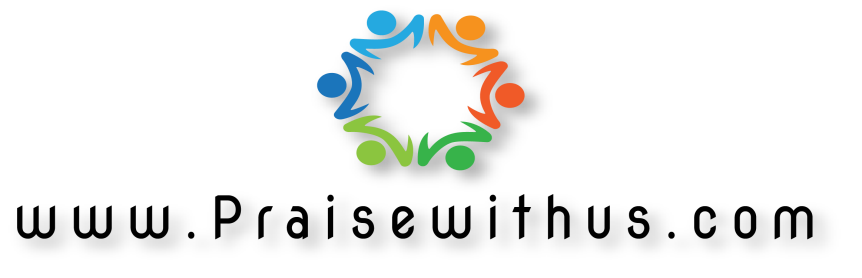